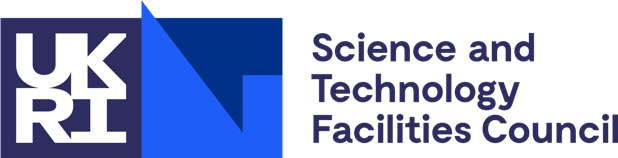 Preparation for commissioning of ALICE photocathode gun at IJCLab
Boris Militsyn, STFC ASTeC
PERLE collaboration meeting, 11-12 January 2022
Outline
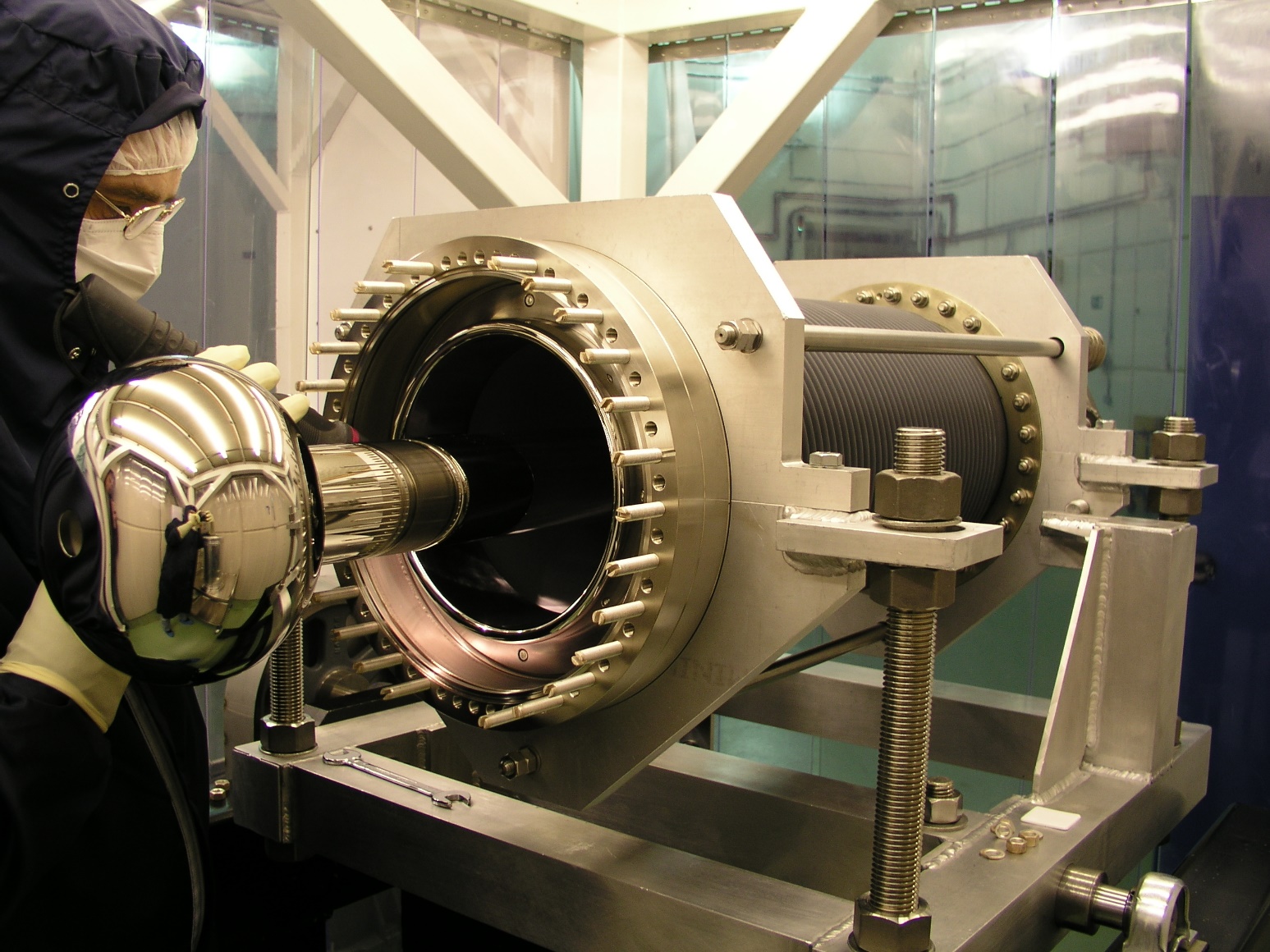 Goals of ALICE gun commissioning and gun operation modes during commissioning
ALICE photocathode gun and photocathode gun upgrade
Gun operational infrastructure
Photocathodes and photocathodes deposition
Laser system
Beam diagnostic line
Environmental requirements for gun operation
Conclusion
Image © STFC John Dawson
[Speaker Notes: PLEASE DELETE/REPLACE PHOTO CREDIT IF CHANGING THE IMAGE.]
PERLE injector gun
PERLE electron injector is based on a DC photocathode electron gun as photocathode gun only is able to deliver required beam time structure and brightness
The basic of the injector is the ALICE gun operated with permanently installed GaAs photocathode. The gun has been transferred to IJCLab by Daresbury after decommissioning of the ALICE ERL
At the moment 3 options of the gun use are considered:
To use the gun as it is with non-interchangeable GaAs photocathode
Upgrade the gun for operation with interchangeable photocathodes that allows for operation under others with Sb-based photocathodes
Equip the gun with GaAs photocathode preparation system to deliver polarised beams
B.L. Militsyn, PERLE Collaboration meeting, 11-12 January 2022
Gun operation modes during commissioning
Main goal – demonstration of the 500 pC bunches following with repetition rate 40 MHz. That means that at average beam current of 20 mA and a gun voltage of 350 kV beam power is 7 kW.
Main constrains:
HV PS maximum current – 8 mA, at 350 kV it will be 2.8 kW
Radiation protection of the gun commissioning area
Possible modes
500 pC bunches following with a frequency of 10 MHz – dynamic of 500 pC bunches
Short 20 mA DC pulses with a duty factor of 1/3 – delivery of 20 mA average current by the gun
Short train of 500 pC following with a repetition rate of 40 MHz (regime similar to ALICE) – dynamics of the beam with a structure required for PERLE
B.L. Militsyn, PERLE Collaboration meeting, 11-12 January 2022
Design of the Jlab IR-FEL gun
The drawing is property of JLab
B.L. Militsyn, PERLE Collaboration meeting, 11-12 January 2022
Design of the ALICE photocathode gun
B.L. Militsyn, PERLE Collaboration meeting, 11-12 January 2022
The ALICE gun with high voltage power supply
B.L. Militsyn, PERLE Collaboration meeting, 11-12 January 2022
ALICE gun upgrade for operation with interchangeable photocathodes
Kovar cathode
 holder
Photocathode layer
Inconel
spring
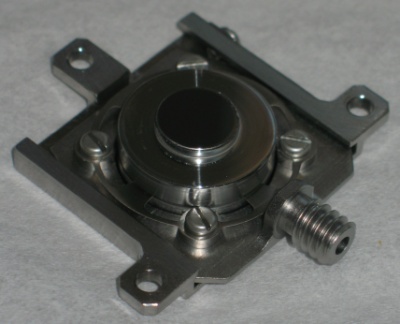 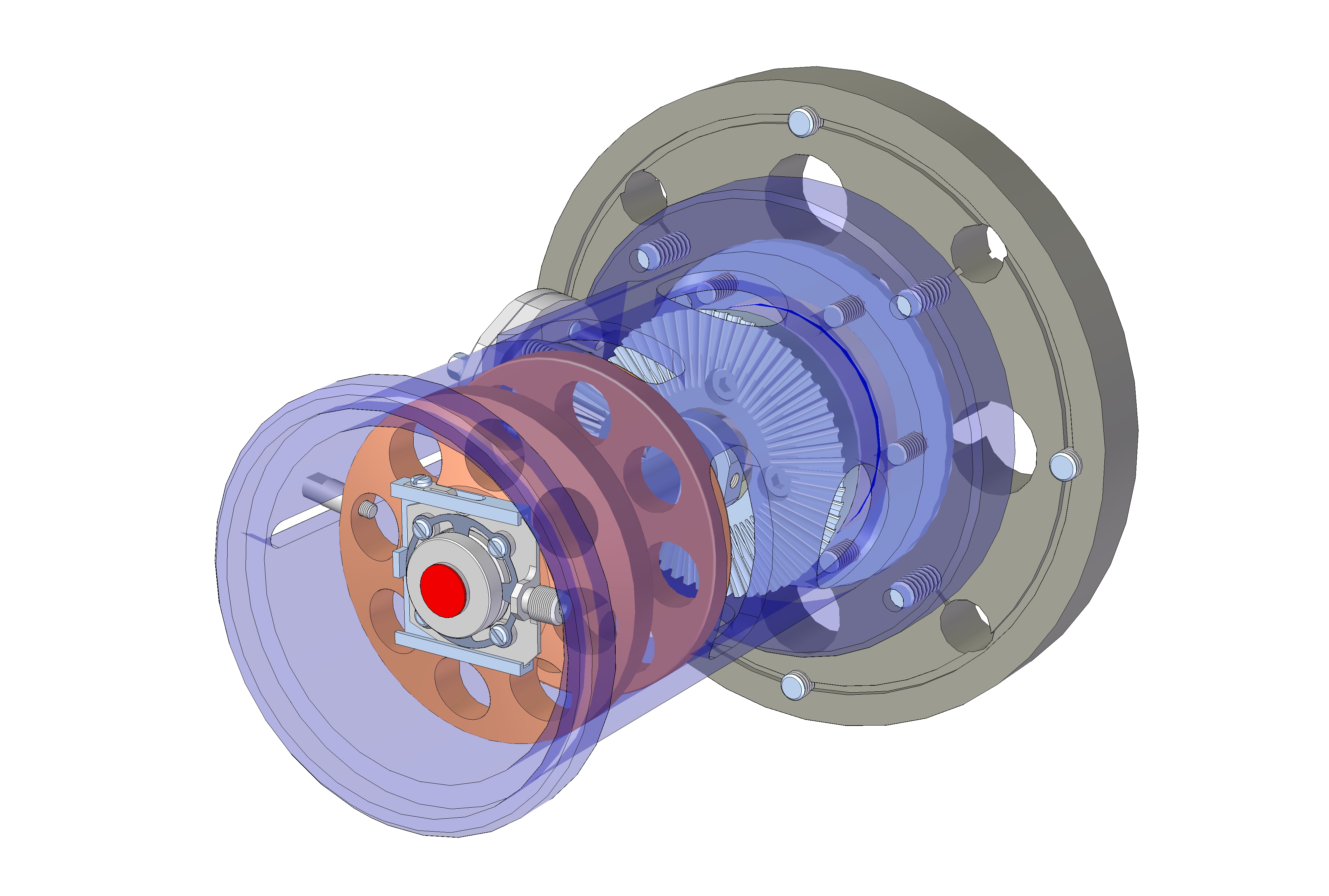 Titanium 
base plate
Molybdenum
 plug
B.L. Militsyn, PERLE Collaboration meeting, 11-12 January 2022
Photocathode transport in the gun upgrade prototype
Mock gun built to test the cathode transfer mechanism
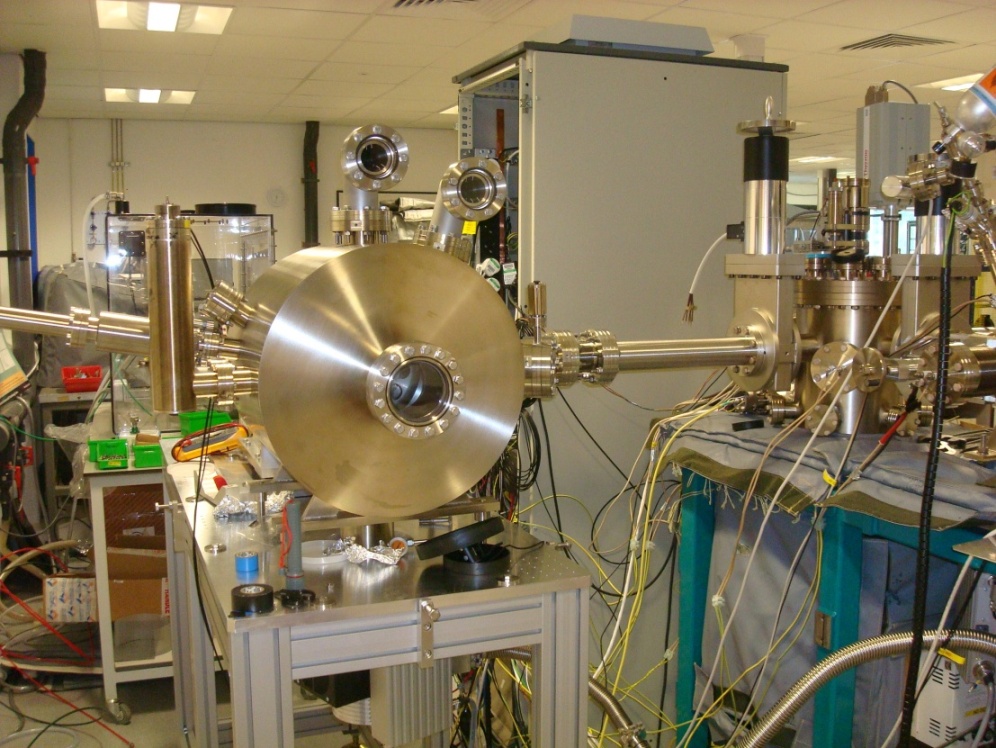 B.L. Militsyn, PERLE Collaboration meeting, 11-12 January 2022
CST model of the gun electrodes
Ceramic insulator
XHV vacuum vessel
Photocathode
CST model of the photocathode ball
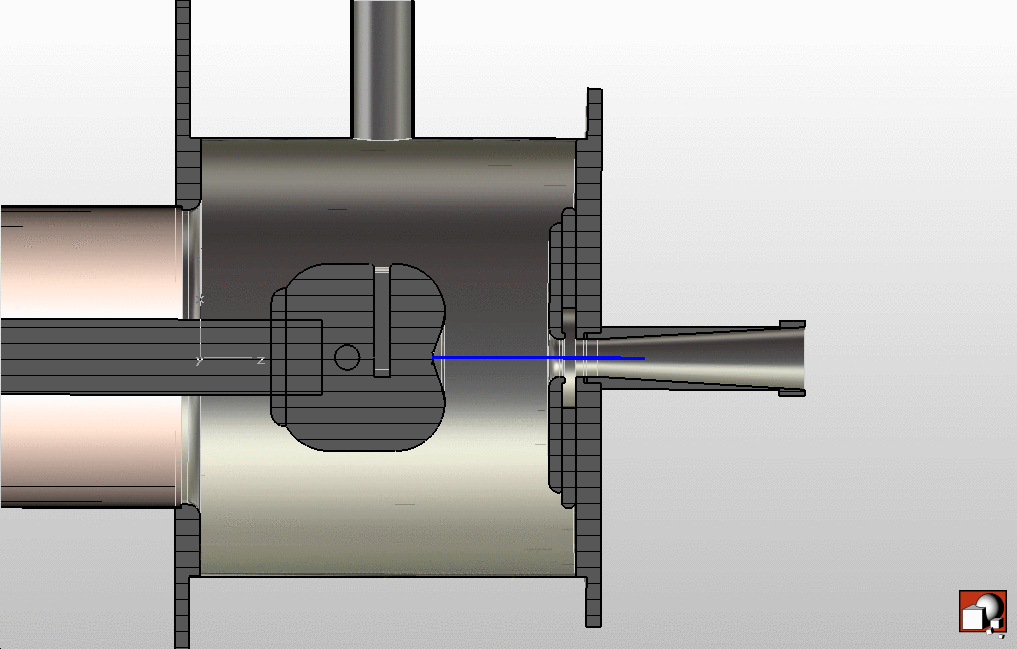 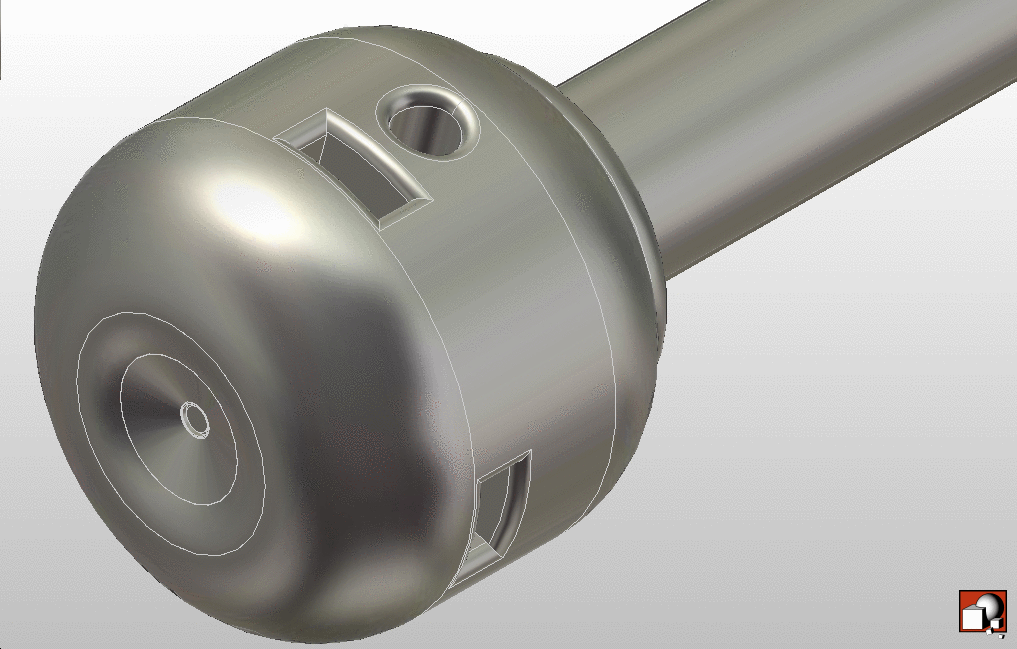 Cathode ball CST electrostatic simulation (350 kV)
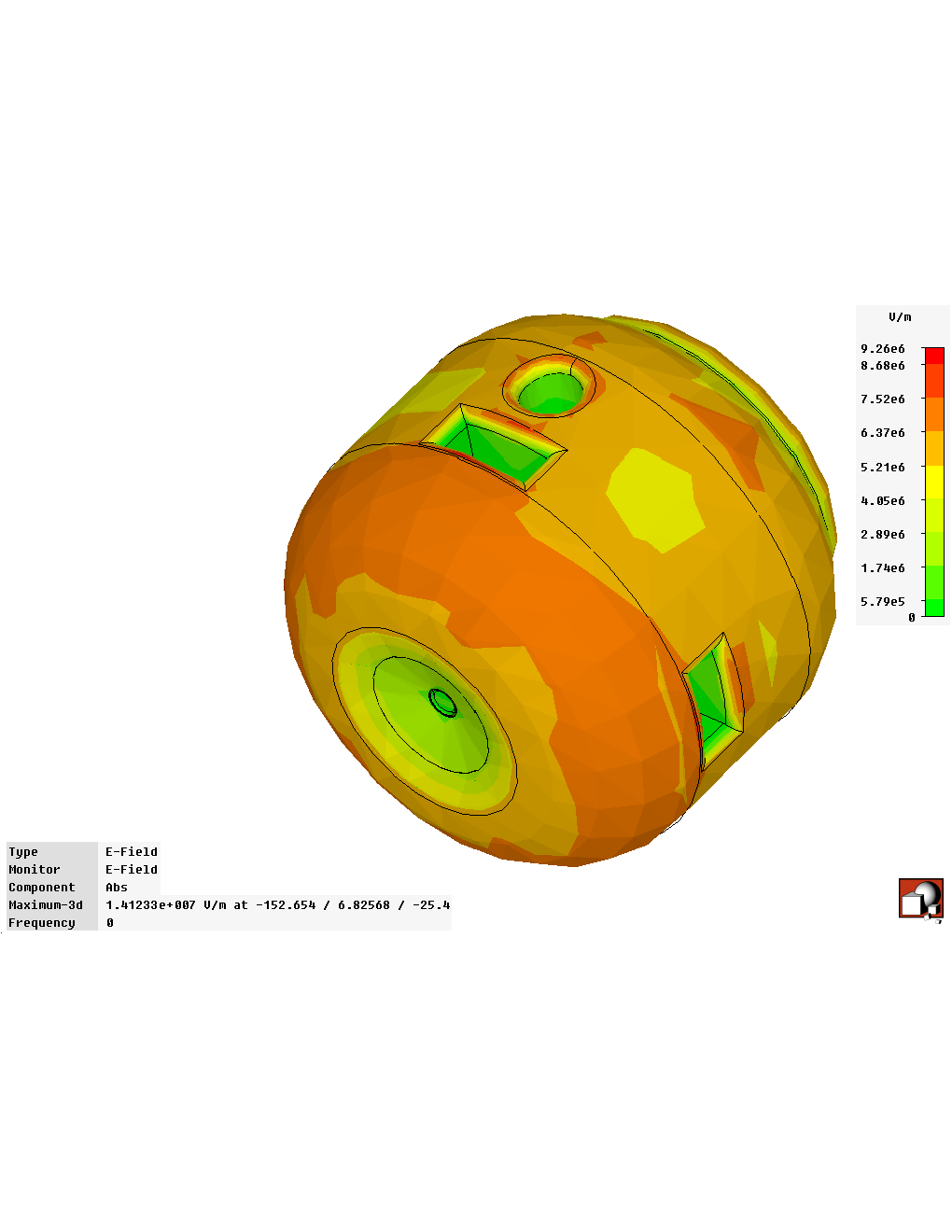 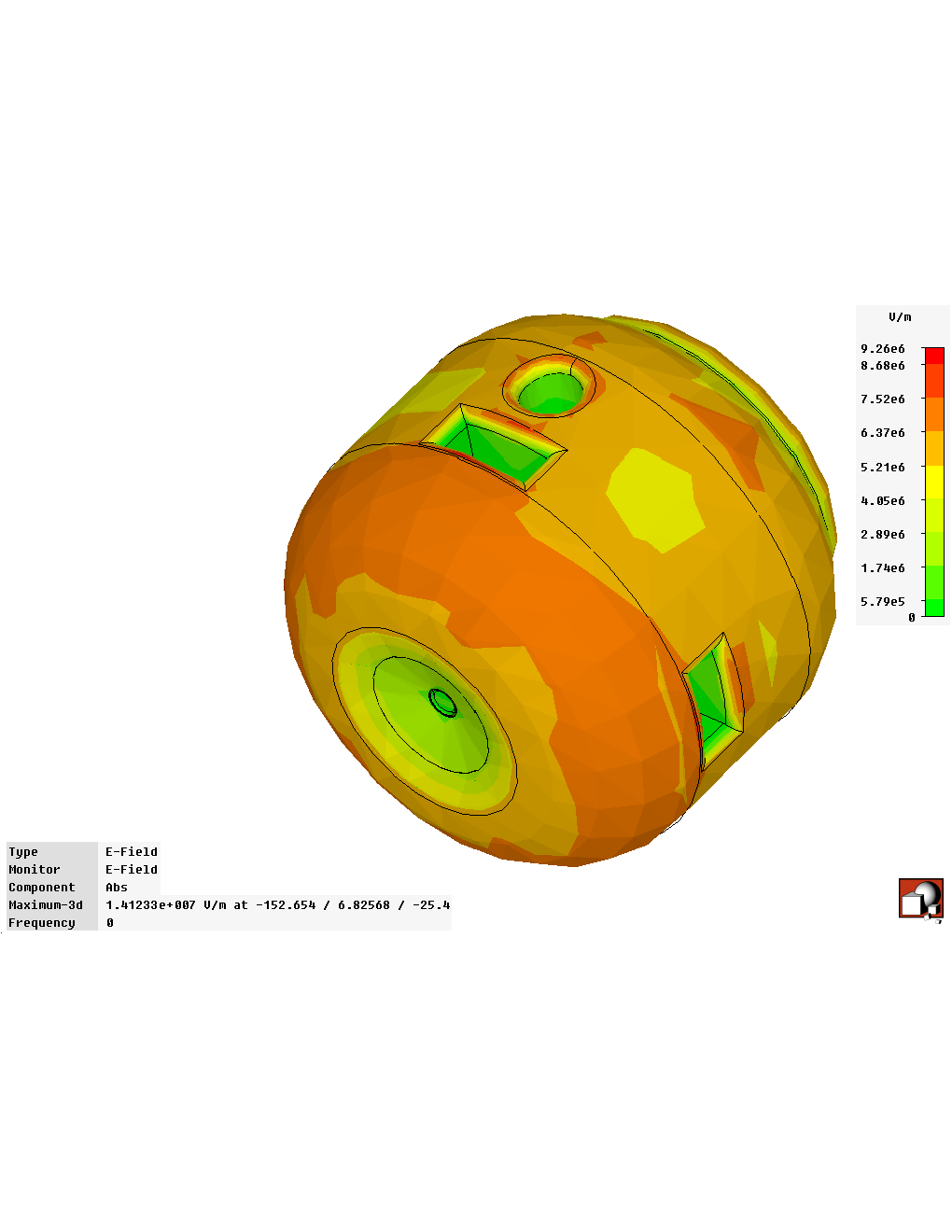 Anode plate
Electron beam
Cathode ball
Cathode support stem
B.L. Militsyn, PERLE Collaboration meeting, 11-12 January 2022
Operation of the gun with interchangeable photocathodes
As a baseline operation with Sb-based photocathodes is considered
Sb-based photocathodes such as Cs2KSb are widely used in PMTs where demonstrate quantum efficiency at illumination by green light of up to 20% in transmission mode. Photocathodes are much more robust and faster than GaAs and are considered as a mainline for high average current  electron injectors
Unfortunately maximum QE reached in accelerator laboratories for reflection mode photocathodes is in the range of 5-10%. Many efforts are concentrated to increase QE and hopefully this parameter will be improved. Even now these photocathodes are good enough to serve in PERLE injector
Operation with Sb photocathodes requires significant additional work on development of the infrastructure for photocathode preparation and transportation
In Europe work on photocathode deposition are in progress in INFN-Milano, HZDR in collaboration with BNL and LANL, and in RI in collaboration with Cornell University in the framework of photoinjector development for SMART project
B.L. Militsyn, PERLE Collaboration meeting, 11-12 January 2022
Alkali photocathode preparation system at Daresbury
Multiplug alkali photocathode preparation system at Daresbury designed for deposition of (multi)alkali photocathodes on different plugs.
Currently configured for deposition and characterisation of Cs2Te photocathodes for CLARA (DESY/INFN type) plugs.
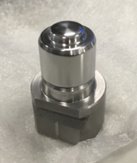 B.L. Militsyn, PERLE Collaboration meeting, 11-12 January 2022
Laser system for 20 mA electron source with Sb-based photocathods
* - at photocathode surface
B.L. Militsyn, PERLE Collaboration meeting, 11-12 January 2022
Diagnostic of the gun beam
Minimum measurement parameters
Beam current
Beam energy
Beam emittance
If gun test beamline will be equipped with buncher at commissioning stage
Bunch length
Diagnostic components required
High speed current monitor to resolve charge of individual bunche
Low energy spectrometer
2-3 beam viewers
Ideally transverse deflecting cavity
Beam dump equipped with Faraday cup
B.L. Militsyn, PERLE Collaboration meeting, 11-12 January 2022
PERLE gun test facility
ALICE gun upgraded for operation with Sb-based photocathodes prepared in a dedicated preparation facility.
B.L. Militsyn, PERLE Collaboration meeting, 11-12 January 2022
Environmental requirements for the gun commissioning area
Electrical power – 16 kW for the gun
SF6 infrastructure
Water supply – cooling of the buncher
Area air conditioning
Radiation protection
Clean room for gun assembly
B.L. Militsyn, PERLE Collaboration meeting, 11-12 January 2022
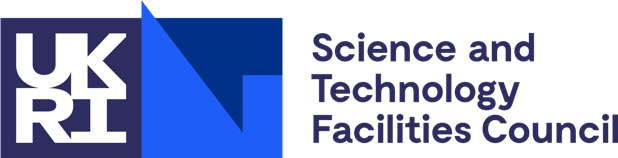 Thank you
Facebook: Science and Technology Facilities Council
Twitter:@STFC_matters
YouTube: Science and Technology Facilities Council